All Hands On Deck: Making Information Literacy Outreach a Priority
Sabrina Thomas MS, MIRLS
1. What role does the library have in the Information Age?

2. Do librarians have a civic responsibility in the (dis)Information Age?

Has your library shifted how and to whom it teaches Information Literacy?
Opening Questions
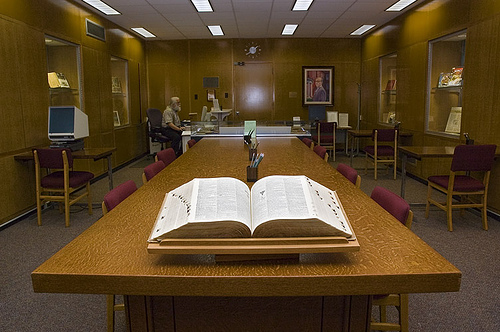 Evolution of ‘Bibliographic Instruction’
Web
Web 2.0
Mobile
Political Polarization
Growing Complications &Growing Concerns
Confirmation Bias
Echo Chambers
Social Media
Consumption of Media
Information Infrastructure
Fake News and Viral Misinformation
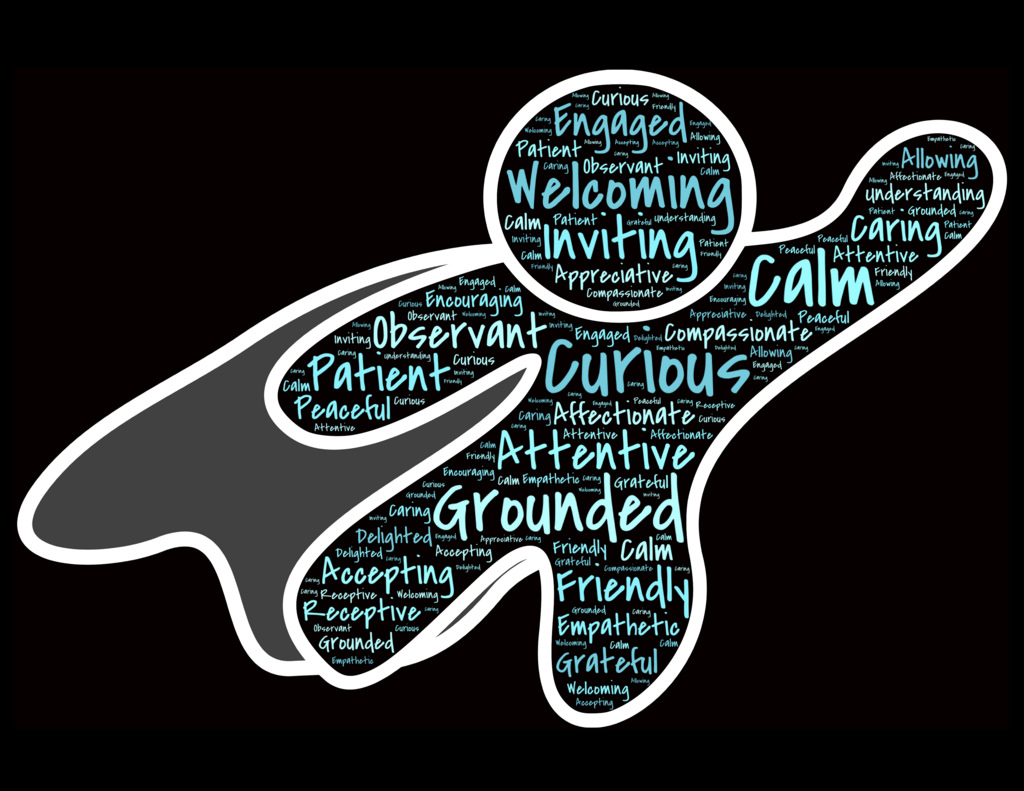 The world needs information literate people now more than ever!
Train the Trainer!

Partner with faculty who train Adjuncts and Teaching Graduate Assistants

Use existing classes and tweak assignments, lesson plans and rubrics

Get out of your box and Comfort Zone! Cabell County 2017 Teacher Institute

Clubs, Social Organizations, and Churches
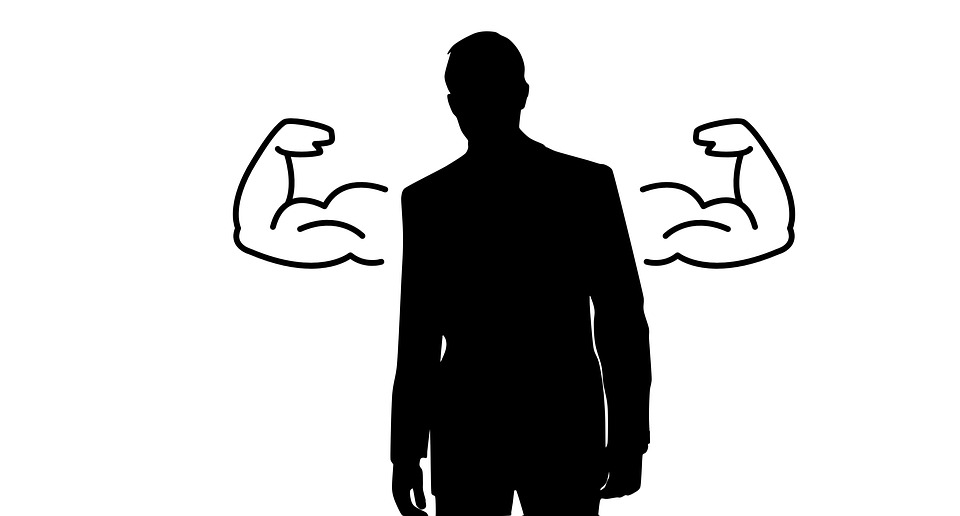 But Wait!!
I don’t have enough time.
This is outside of the mission of the University and or library.
Will I still be needed?
Dig into your liaison partnerships!
Ask questions on how information literacy is taught within a discipline.
Ask your faculty friends if they are concerned about fake news and/or viral misinformation.
Where to begin:
Get out of your comfort zone!
Volunteer to share your expertise in social clubs and churches.
When asked, say YES!
Academic and Public Librarians UNITE!
Ask who teaches and offer to help.
When asked, say YES!
Enlist the help of your students!
Train students (not just Graduate Assistants) to educate their peers.
Encourage Digital Citizenship
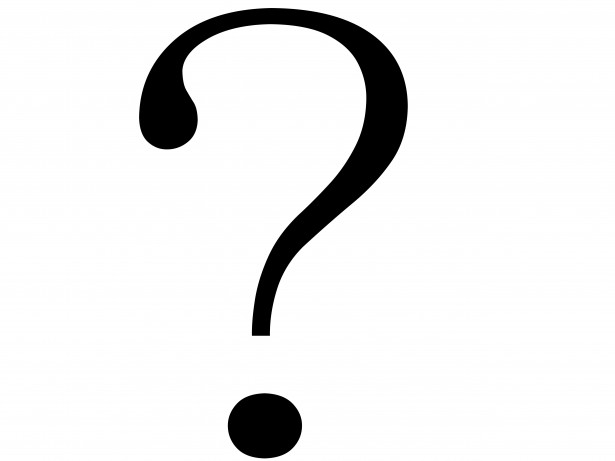